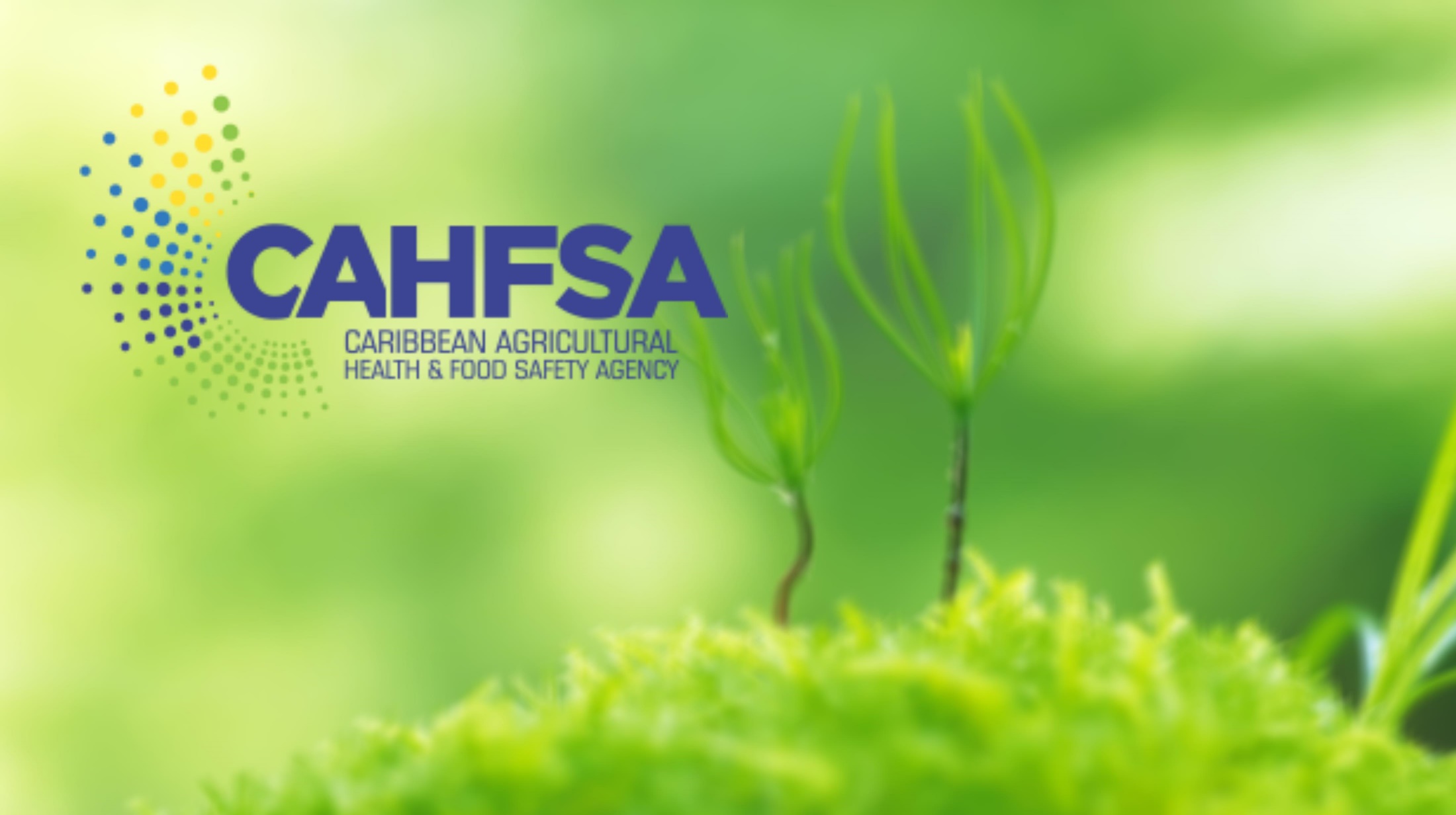 34th   Technical Consultations on Regional Plant Protection Organizations
21, 22 September 2022
Overview
Specificity 
Technical and Capacity Building Achievements 
Regional priority pest list 
Regional training and workshops
Plant pest diagnostics
Surveillance programmes and other activities
 Others 
Challenges
Proposal for further collaboration
1. SPECIFICITIES
Members
MEMBER STATES: Antigua and Barbuda. Bahamas. Barbados. Belize. Dominica. Grenada. Guyana. Haiti. Jamaica. Montserrat. Saint Lucia. St Vincent and the Grenadines. Suriname. Trinidad and Tobago.

ASSOCIATE MS: Anguilla, Bermuda, British Virgin Islands, Cayman Islands, Turks and Caicos Islands
Organizational Chart
COTED
RPPO
BOARD OF DIRECTORS
AHFSS THEMATIC WORKING GROUP
OFFICE OF THE CEO
TECHNICAL  COMMITTEE
CPHD
FINANCE AND ADMINISTRATION DIVISION
PLANT HEALTH DIVISION
FOOD SAFETY DIVISION
ANIMAL HEALTH DIVISION
RPPO Secretariat
CFSC Secretariat
Secretarial Service
TWG
TWG
Cleaning Service
CGPC  Secretariat
Transportation
2. Technical and Capacity Building Achievements
2.1 Regional Priority Pest List-2022
[Speaker Notes: New list of priority pests- complete it in August 2022. 
Objective Prioritization of Exotic Pests (OPEP): 
AHS]
2.2 Regional Trainings and workshops
Distance training on PRA (30 May-29 June 2022) 
Organization of Official Control for NPPO Managers  (26 April-22 May 2022)
E-meetings/Webinars 
Pre-CPM
Establishment and update of a regulated pest list 
Use of IPPC Ephyto Hub 
Amendments to EU plant health rules 
Implication for plant health of the Russian-Ukraine wars 
Training workshops on pest identification
2.3 Surveillance Projects and Activities
Citrus canker
Citrus Leprosis virus
Potato brown rot disease
Tuta absoluta
TR4
Tephritid fruit flies
Regional surveillance activities
Diagnostic training 
Emergency response plan
Regional simulation exercises
National simulation exercises
[Speaker Notes: We have on going surveillance activities for, citrus canker, Citrus Leprosis virus, Tuta absoluta
 TR4 and Tephritid fruitflies]
2.3.1 Strengthening National Surveillance Programmes
Provision of Materials and Supplies
Citrus Canker
Fruit fly 
Tomato Leafminer
Red Palm Weevil
2.3.2 Emergency Response Plans (ERP) and Guidelines for conducting Tabletop Simulations
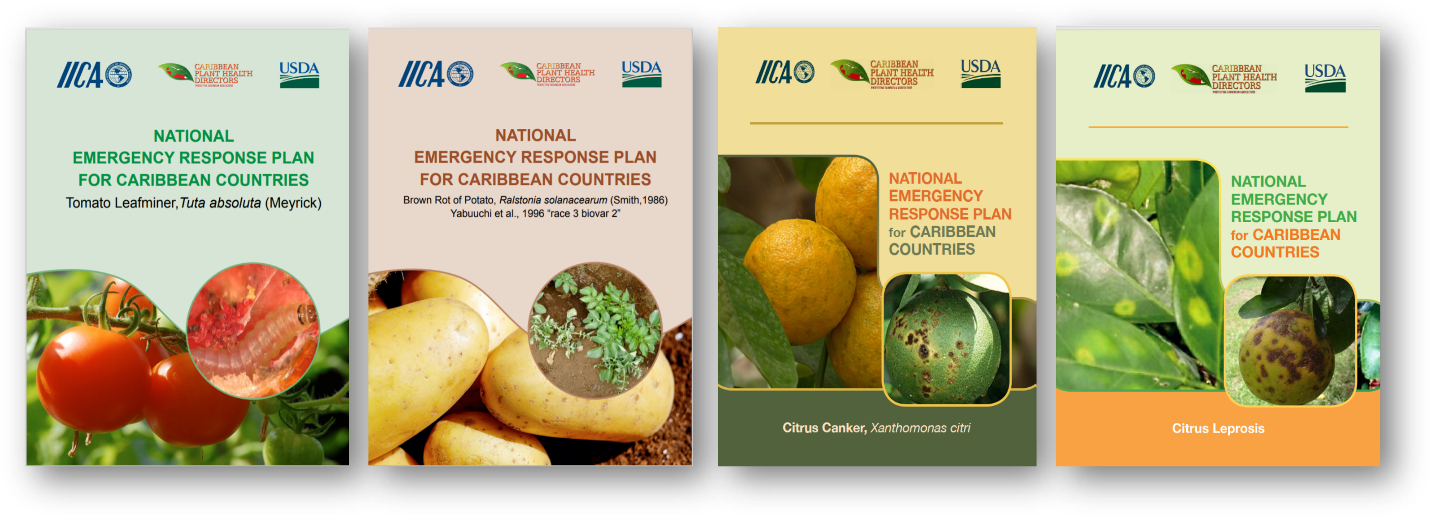 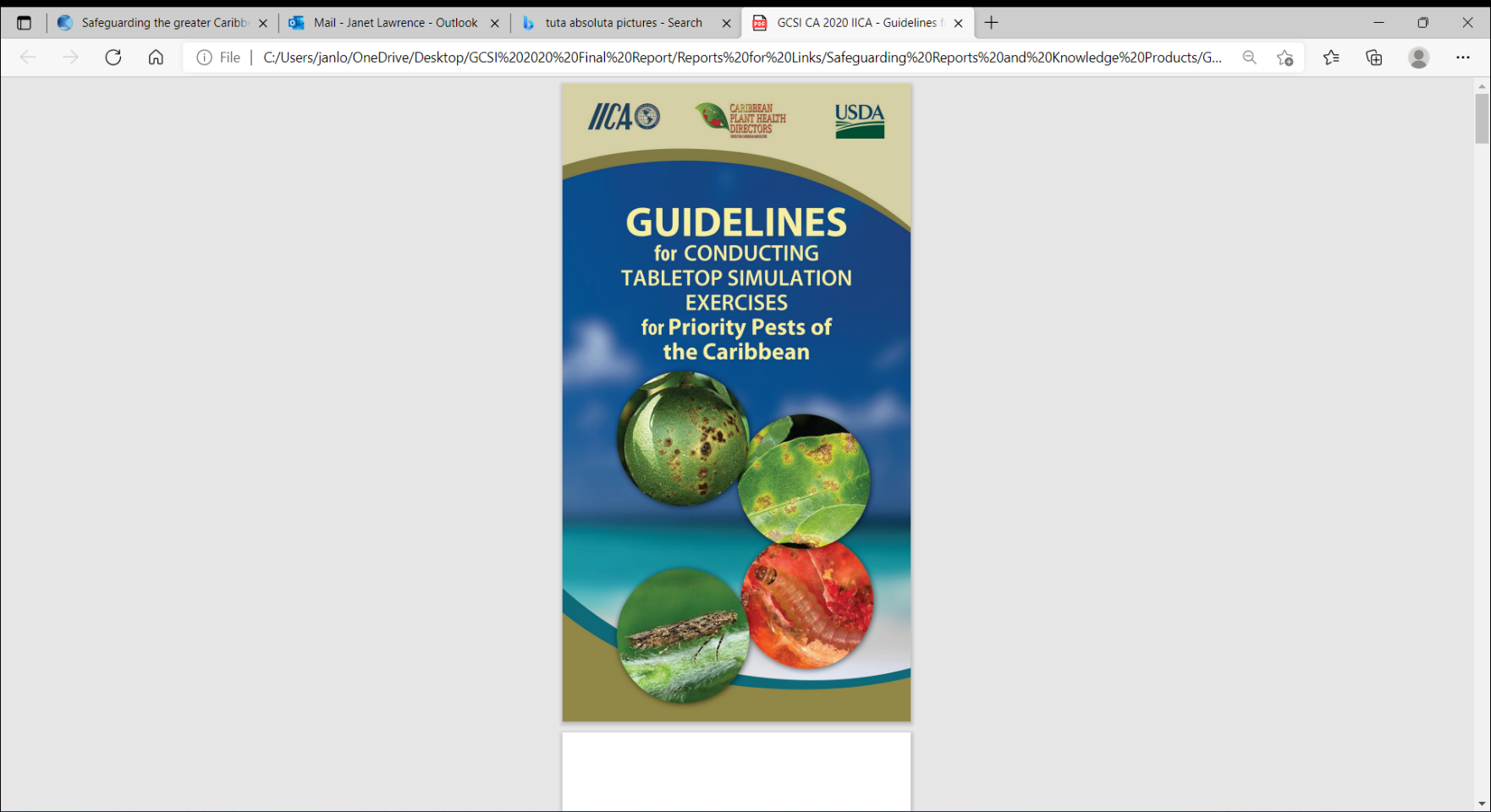 2.3.3 Other Projects/Activities
3. Challenges
[Speaker Notes: Under staffing, high turn over rate]
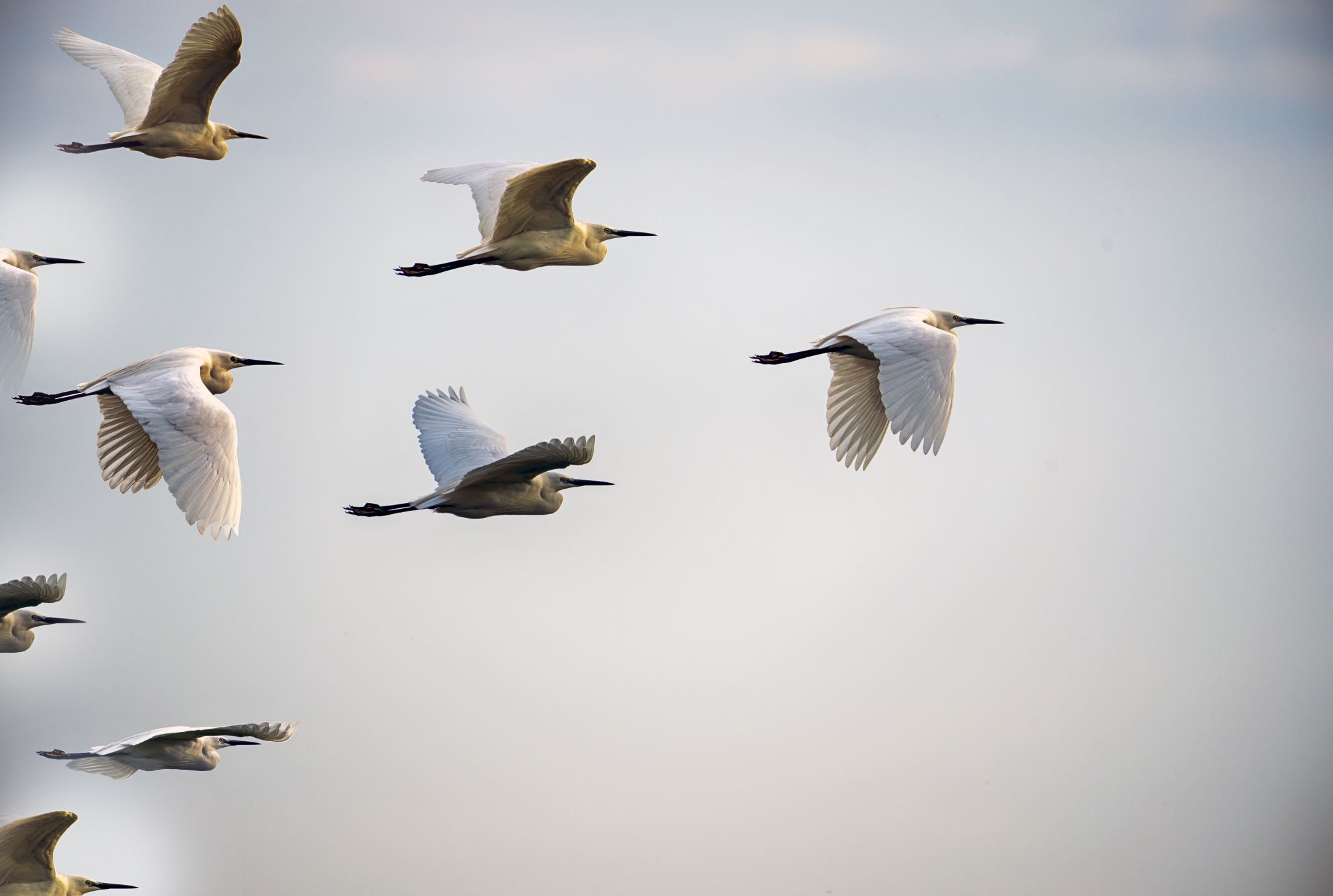 Pest diagnostic services 
Development of training programmes and advocacy material 
Working groups/advisory bodies 
Pest risk analysis 
mentoring 
Sharing of PRA  
RPPO twinning
4. Proposal for future collaboration
Thank You
Juliet Goldsmith
Caribbean Agricultural and Food Safety Agency 

juliet.goldsmith@cahfsa.org
rppo.secretariat@cahfsa.org